Decision assistance/Reflection tool for teaching singing in the SARS-CoV-2 Pandemic
***Use these points as a platform for self-reflection and discussion. There is no formula that can give you a definitive answer regarding maximizing safety for yourself and others during this pandemic***
Remember the overarching principle:  
DOSE X TIME = RISK of INFECTION
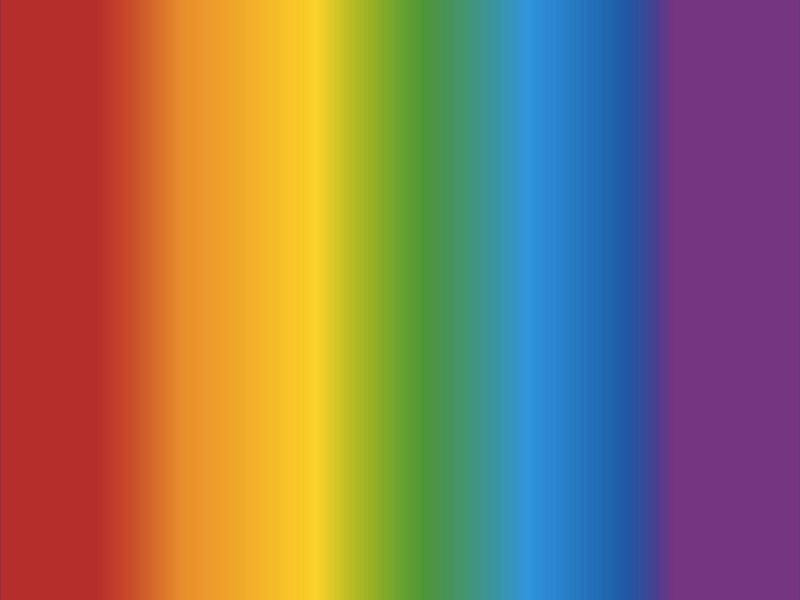 WORKPLACE: Has your voice studio been assessed to minimize risk? Assess and improve your studio.
Poor ventilation/confined spaces = HIGHER RISK
Robust ventilation/Open spaces = LOWER RISK
Enhanced filtration
Consult with your facilities management
Singing  increased aerosols; Speech superemitters
CDC: https://www.cdc.gov/coronavirus/2019-ncov/community/office-buildings.html
FUNDAMENTALS: How well are you and the places you go adhering to the fundamentals?
Masking, Distancing measures, Hand Hygiene, Frequent disinfection of surfaces and items contacted
CDC : https://www.cdc.gov/coronavirus/2019-ncov/prevent-getting-sick/prevention.html
RISK: Do you know your risk for contracting severe disease?
Consider calculating an estimate of the risk of disease severity from SARS-CoV-2 infection for yourself and those in your household
https://www.covid19survivalcalculator.com/en/calculator
WORKFLOW: Have you critically evaluated your teaching schedule? Assess and improve your workflow.
Longer contact times with more individuals is a higher risk situation than shorter contact times with fewer individuals.
CITIZENSHIP: Have you considered your role/behavior as a possible transmitter of disease? What is your moral obligation to contribute to the well being of society?
Decision assistance/Reflection tool for teaching singing in the SARS-CoV-2 Pandemic
***Use these points as a platform for self-reflection and discussion. There is no formula that can give you a definitive answer regarding maximizing safety for yourself and others during this pandemic***
Remember the overarching principle:  
DOSE X TIME = RISK of INFECTION
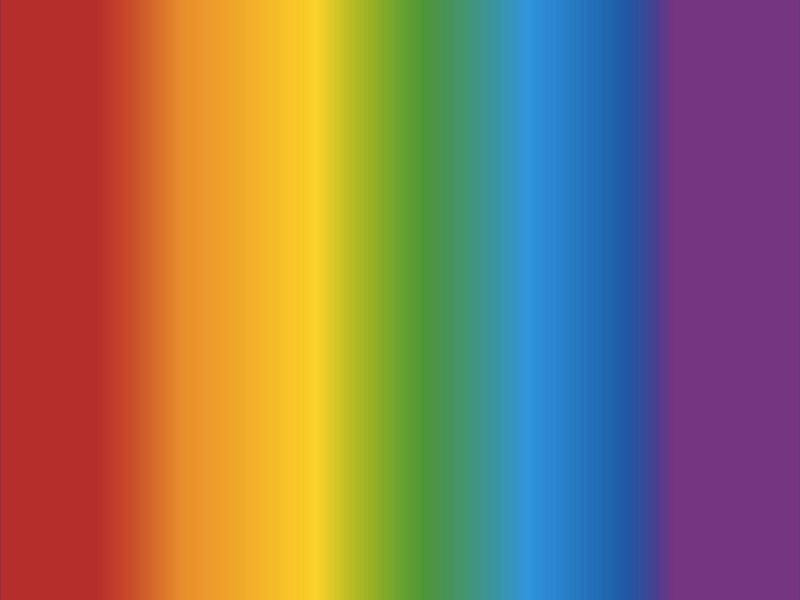 WORKPLACE: Has your voice studio been assessed to minimize risk? Assess and improve your studio.
Poor ventilation/confined spaces = HIGHER RISK
Robust ventilation/Open spaces = LOWER RISK
Enhanced filtration
Consult with your facilities management
Singing  increased aerosols; Speech superemitters
CDC: https://www.cdc.gov/coronavirus/2019-ncov/community/office-buildings.html
FUNDAMENTALS: How well are you and the places you go adhering to the fundamentals?
Masking, Distancing measures, Hand Hygiene, Frequent disinfection of surfaces and items contacted
CDC : https://www.cdc.gov/coronavirus/2019-ncov/prevent-getting-sick/prevention.html
RISK: Do you know your risk for contracting severe disease?
Consider calculating an estimate of the risk of disease severity from SARS-CoV-2 infection for yourself and those in your household
https://www.covid19survivalcalculator.com/en/calculator
WORKFLOW: Have you critically evaluated your teaching schedule? Assess and improve your workflow.
Longer contact times with more individuals is a higher risk situation than shorter contact times with fewer individuals.
CITIZENSHIP: Have you considered your role/behavior as a possible transmitter of disease? What is your moral obligation to contribute to the well being of society?